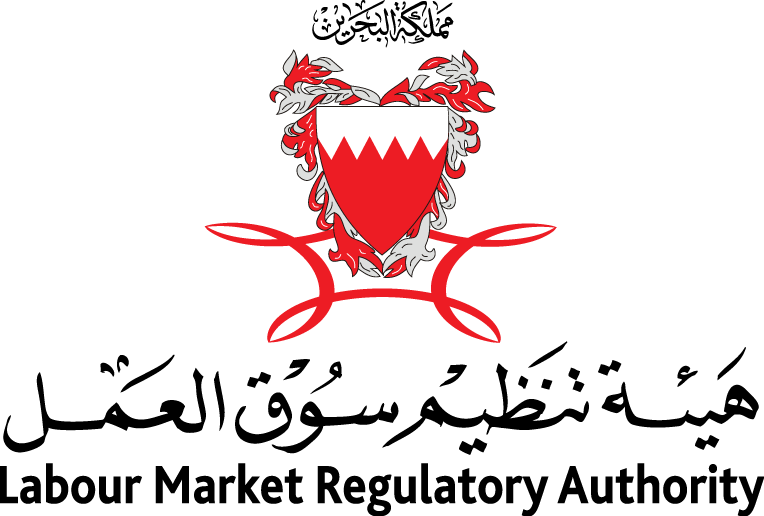 THE LABOUR MARKET REGULATORY AUTHORITY
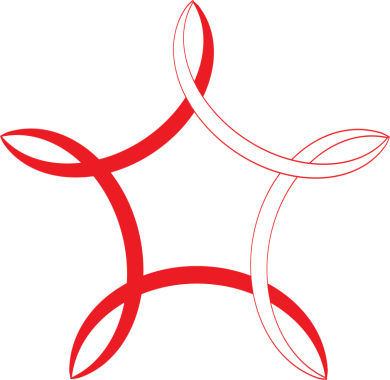 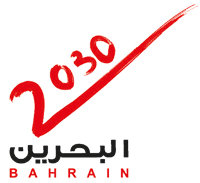 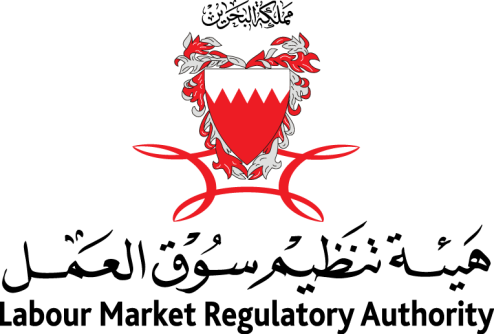 WHAT IS LMRA ???
The Authority in brief:

The Labour Market Regulatory Authority (LMRA) is a government body with a corporate identity that is endowed with full financial and administrative independence, under the authority of a board of directors duly chaired by the Minister of Labour. 

His Majesty the king issued law on the 31st of May 2006 establishing the LMRA and mandated and ordained the LMRA to take over all the responsibilities

Pilot operational phase started in May 2007, serving the Public sector and selected private companies.
LMRA serves all private business sector’s (70,000+) for expatriate workers (500,000+)

LMRA has launched in Sept 2014 the public service  for Domestic worker sector (40,000+)
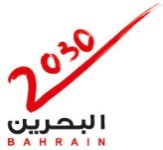 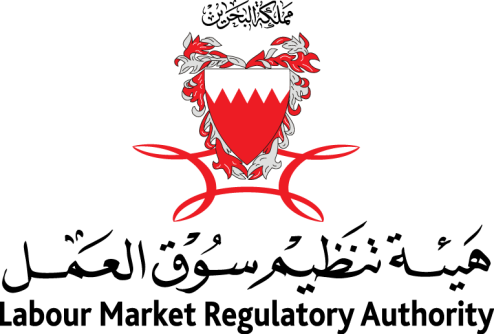 LMRA SERVICES
All LMRA Procedures Are Done Under One Roof … As LMRA Works As A One transaction for a Number Of Government Entities ( IGA,NPRA (IMMGRATION), SIO, MOH, MOIC, MOL )
The LMRA as a central body will endeavor:
To issue work permits , resident permits and National ID cards  (CPR) to enter the kingdom;
To process all applications and collect all fees related to permits and licenses issued under the law;
To carry out the necessary medical tests and other investigations for employers and expatriate worker in coordination with the concerned bodies; and
To perform labour market research and to design policies to be enforced and put in place in order to restructure the market, thus giving the LMRA the powers to carry out its mandate accordingly.
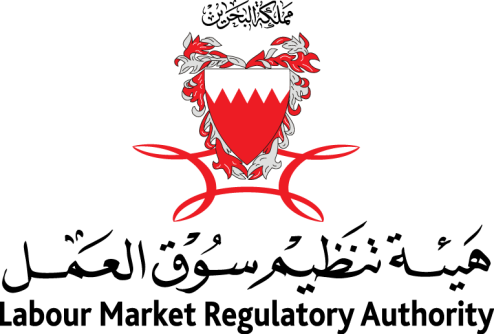 EMS
Expatriate Management system is one of a kind user interface in the gulf region , it is built up to connect a number of interfaces . 

All LMRA services are done through a  uniquely tailored Expatriate management system (EMS)
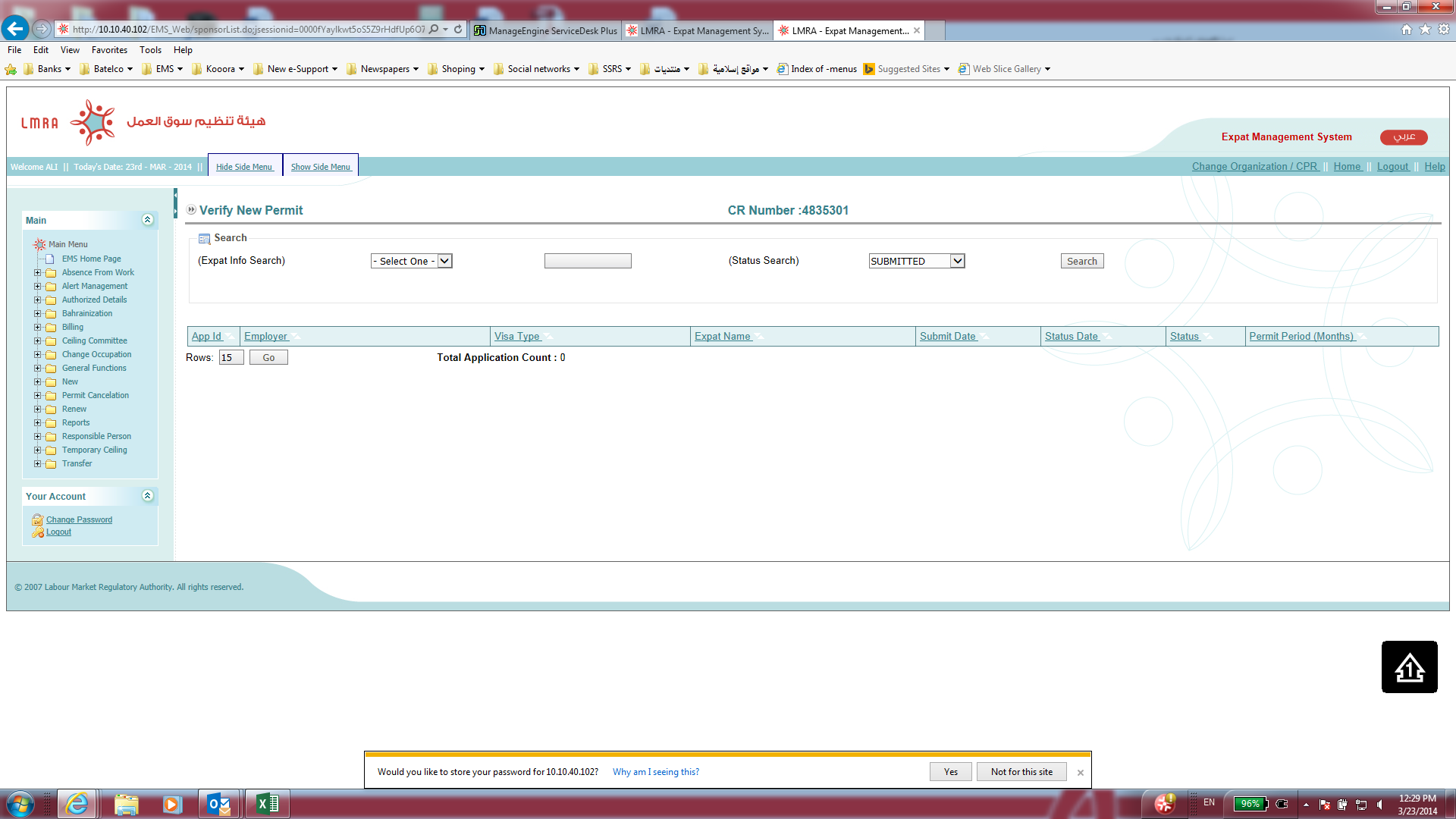 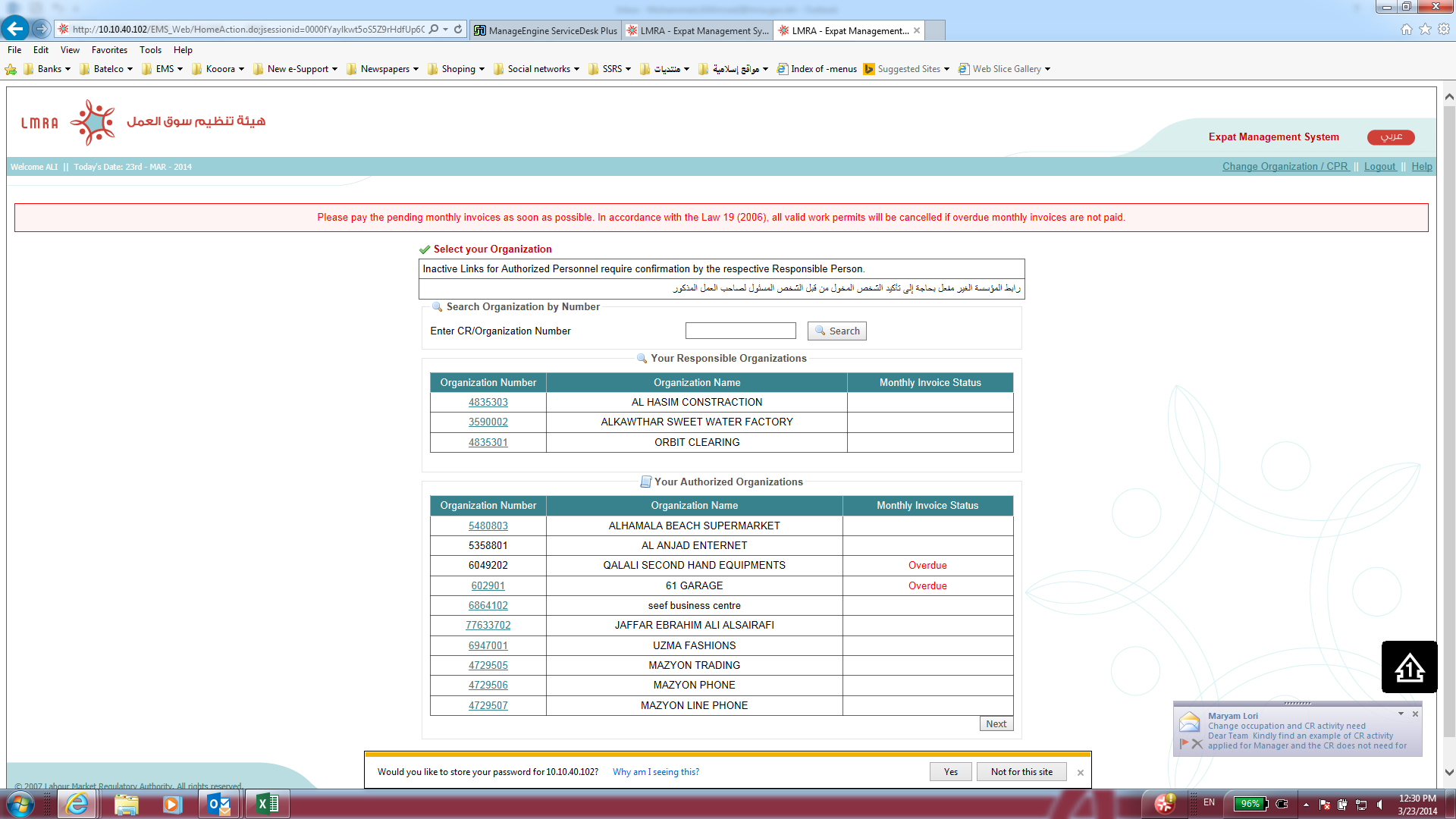 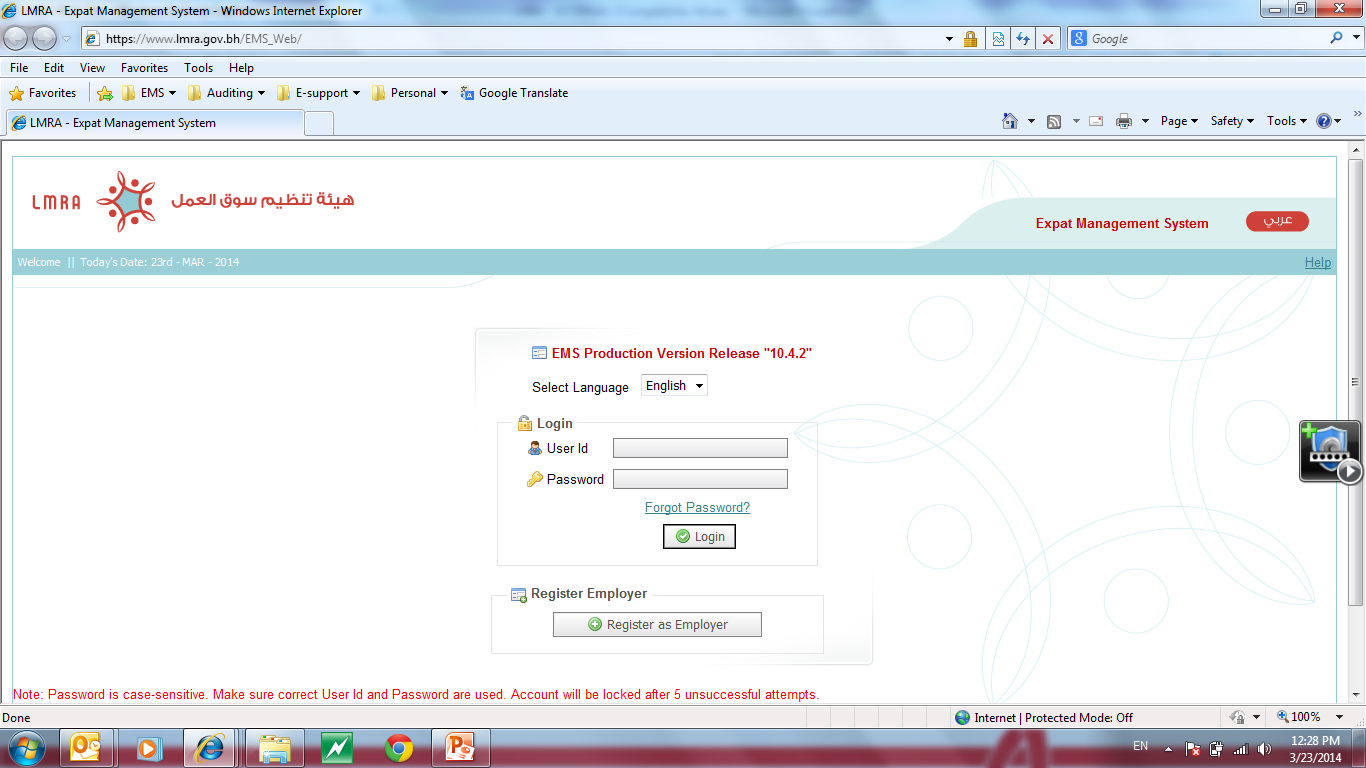 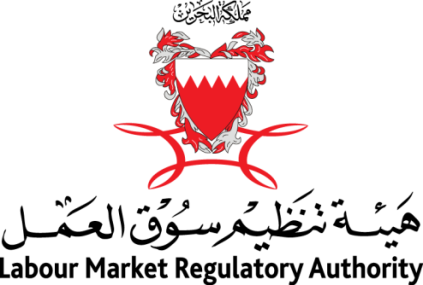 How are work permits processed?
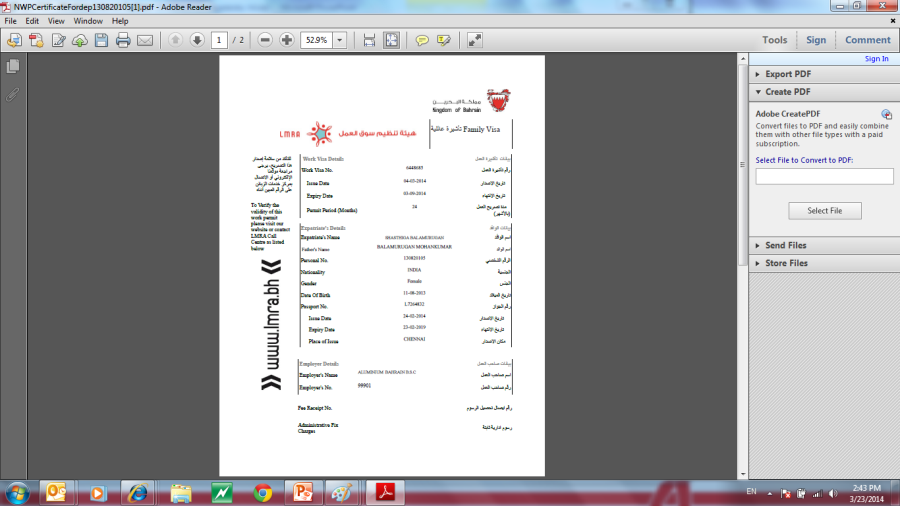 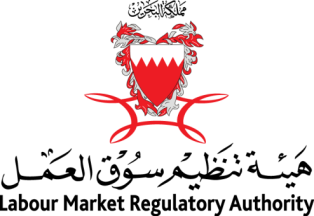 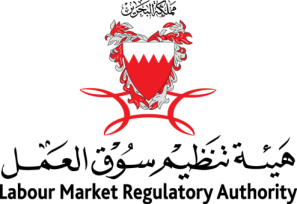 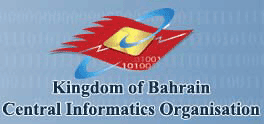 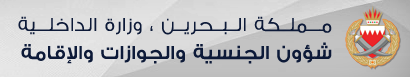 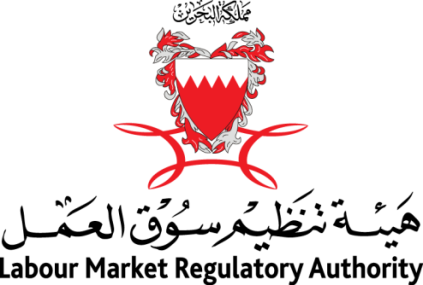 How are work permits processed?
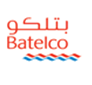 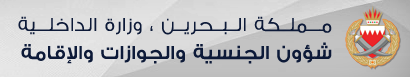 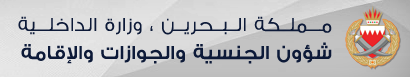 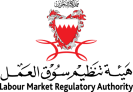 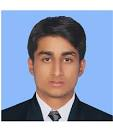 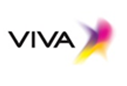 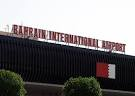 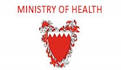 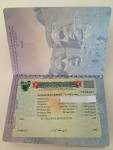 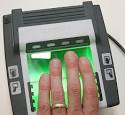 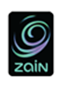 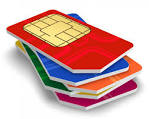 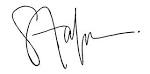 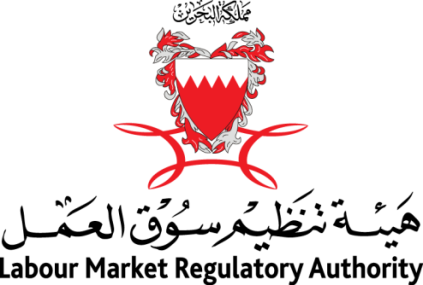 How are work permits processed?
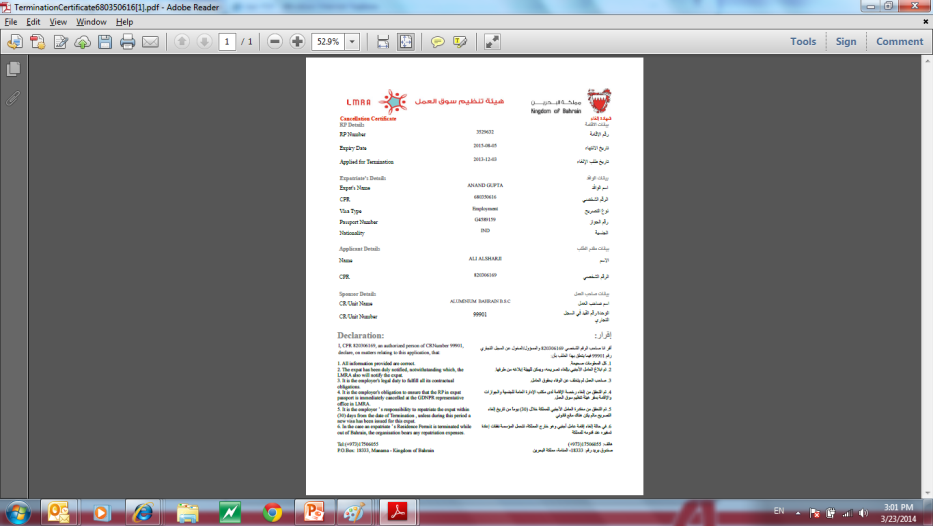 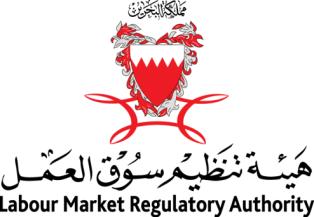 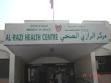 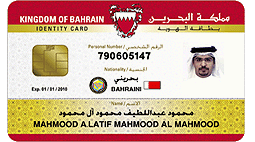 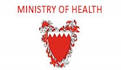 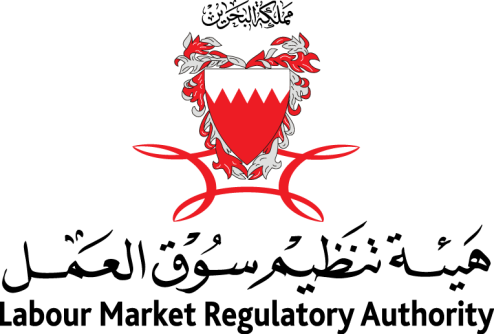 A UNIQUE TOUCH
A UNIQUE TOUCH TO SERVICES
LMRA provides a unique touch to services as it offers  PAPER- LESS  Online services. 
99.8 % of LMRA transaction services are performed online
All online services are linked to spokes (IGA,NPRA,MOIC,MOL,MOH,SIO) – “ there is no requirement to move around town to complete the an employment transaction” 
LMRA has developed an electronic support system since 2009 to answer and resolve customer enquires
99.6 % of customer enquires and issues are resolved online
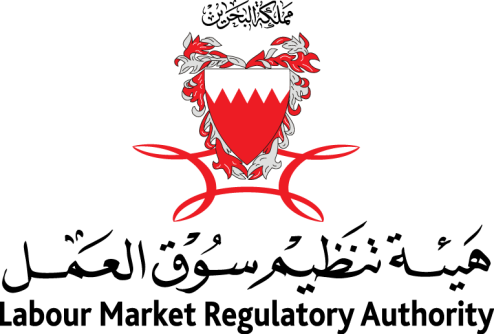 SERVICE LEVEL AGREEMENT
All LMRA and spokes related transactions have a targeted SLA period, set as below
LMRA was able to complete 98 % of its applications in the period of its 3 days target
 LMRA was able to issue 96 % of its submitted applications in the 10 days target as per SLA agreements with spokes
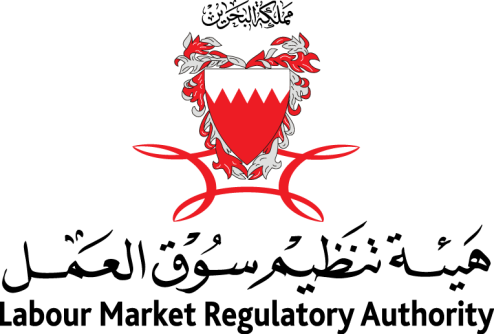 LMRA SERVICE CHANNELS
LMRA provides its services through
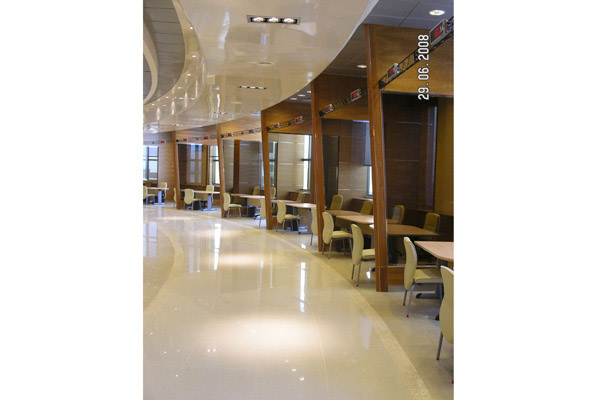 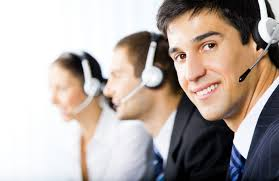 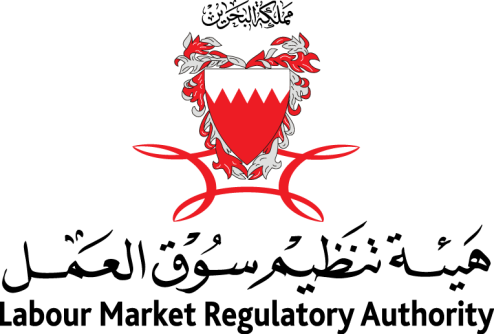 LMRA SERVICE CHANNELS
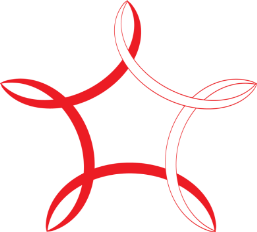 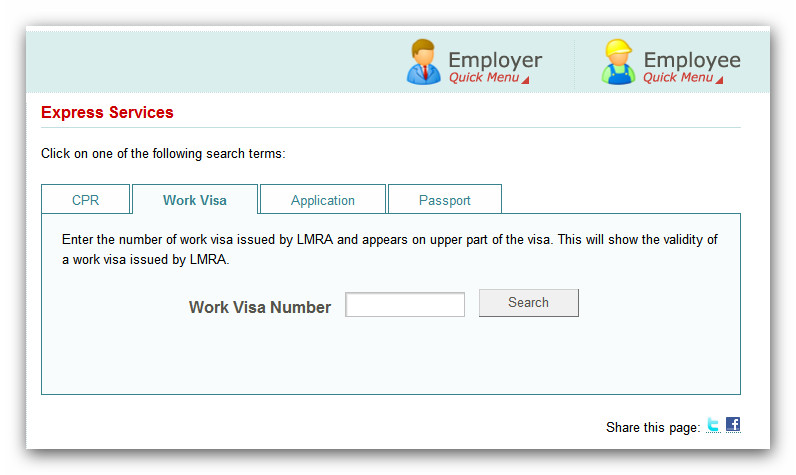 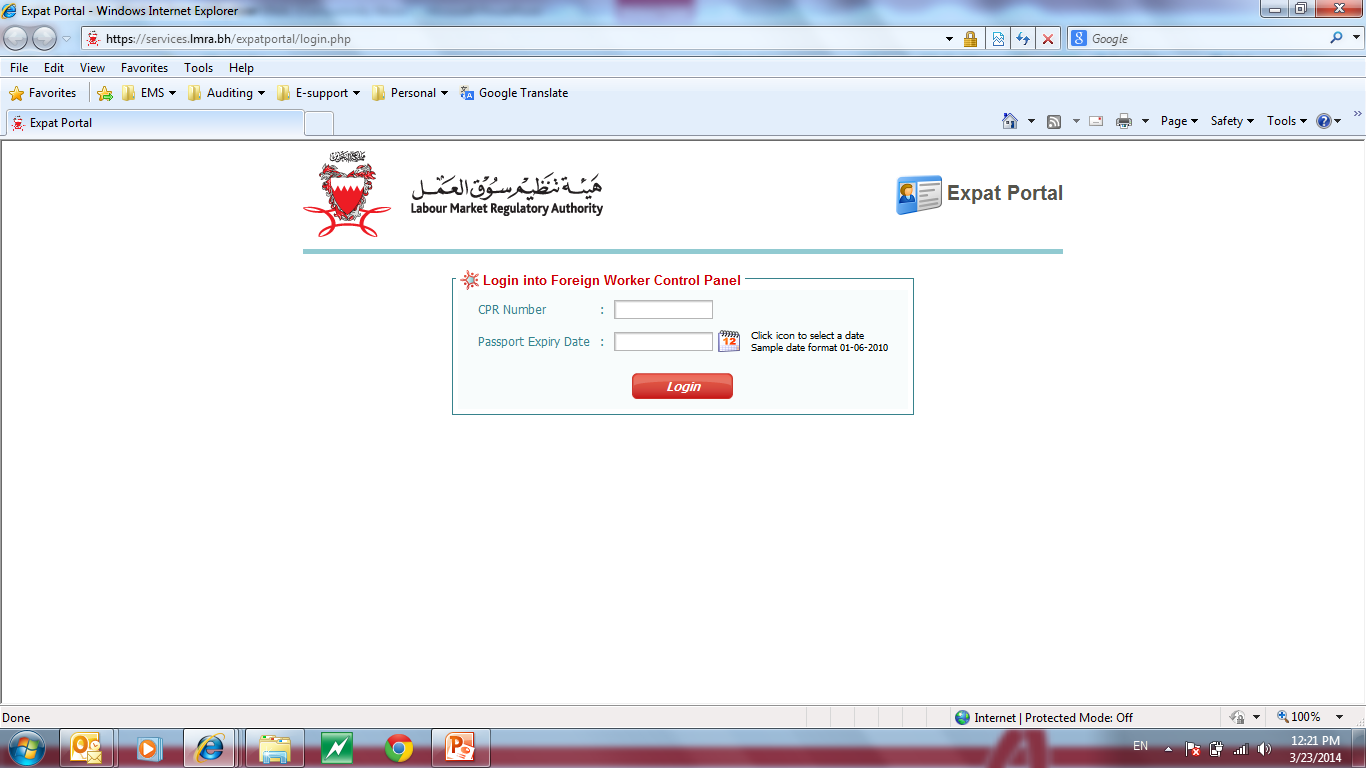 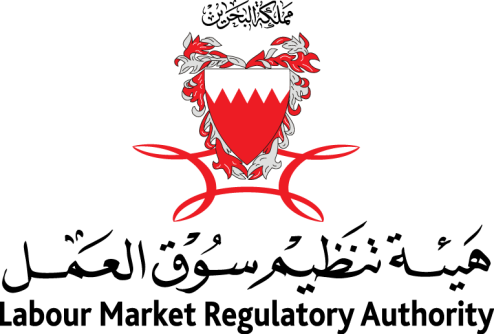 LMRA SERVICE CHANNELS
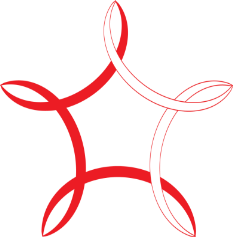 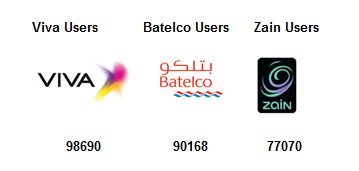 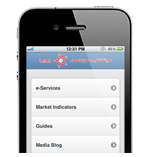 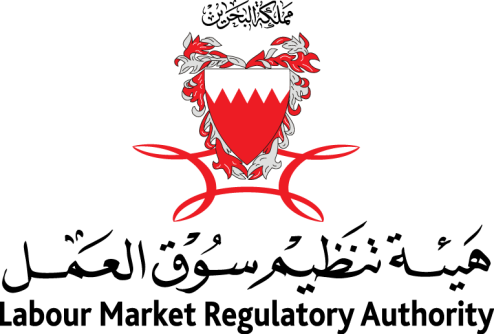 LMRA SERVICE CHANNELS
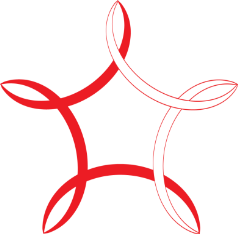 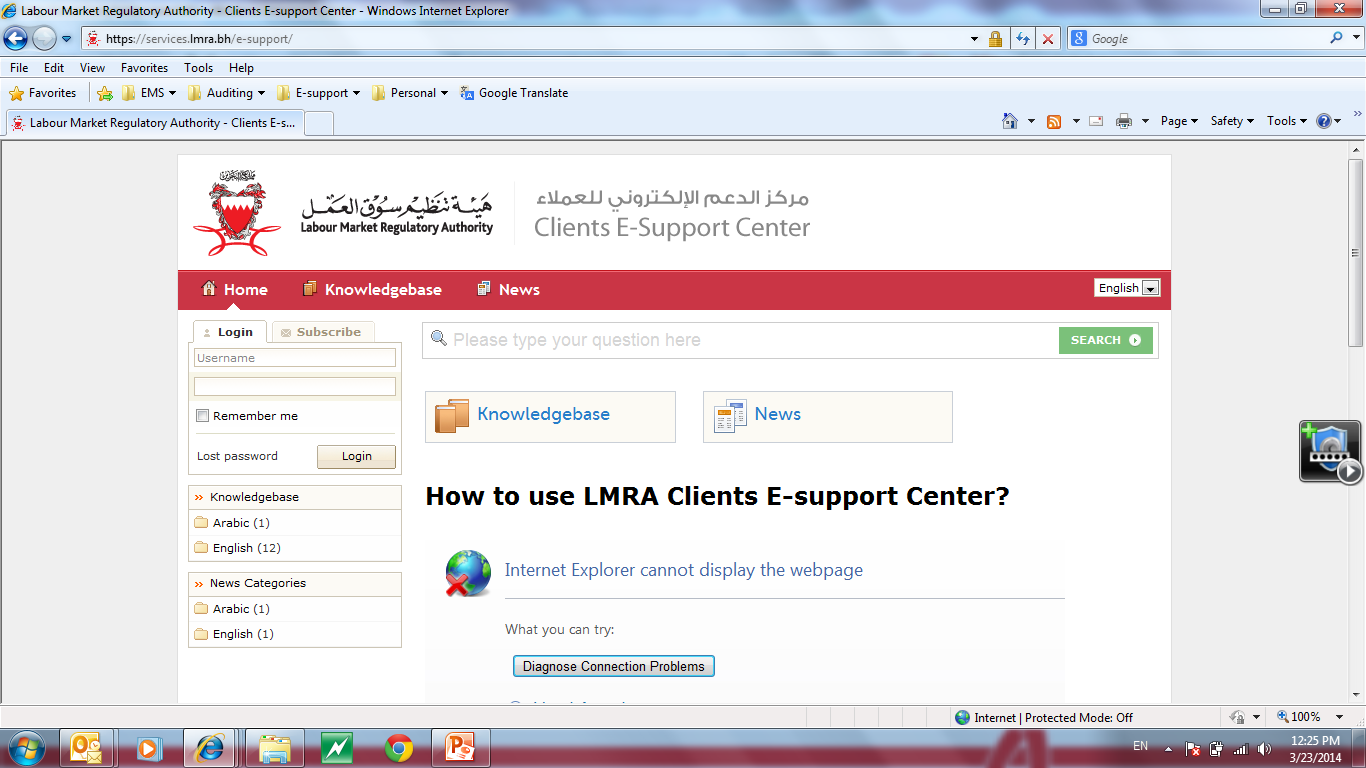 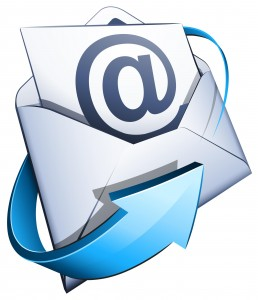 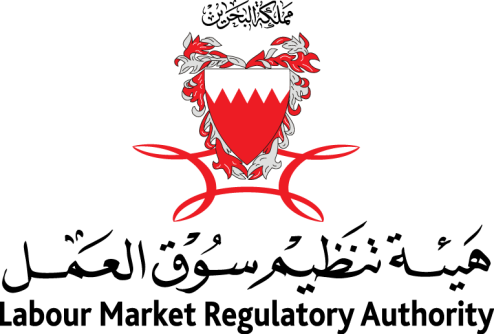 LMRA TRANSACTION FEES
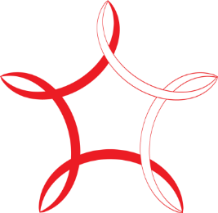 Act no. (19) (2006) has mandated LMRA to collect certain fees from employers of foreign employees.
LMRA transfers all the collected fees as follows
80 % goes to the Labour Fund – Tamkeen  and 20 % goes to the Ministry of Finance
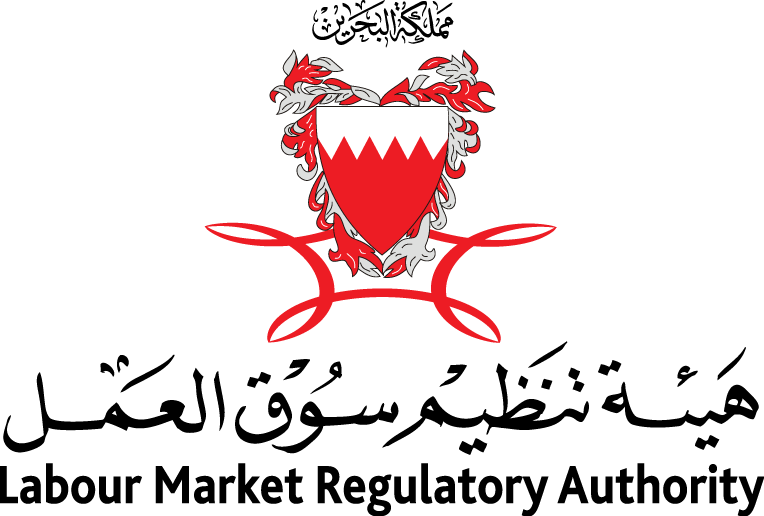 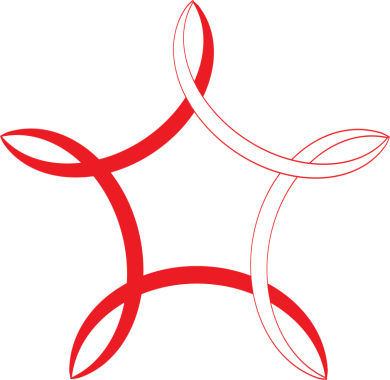 THANK YOU
Contacts:T: 17 50 60 55- call center email:  lmra@lmra.gov.bh
Support: www.lmra.bh/esupport